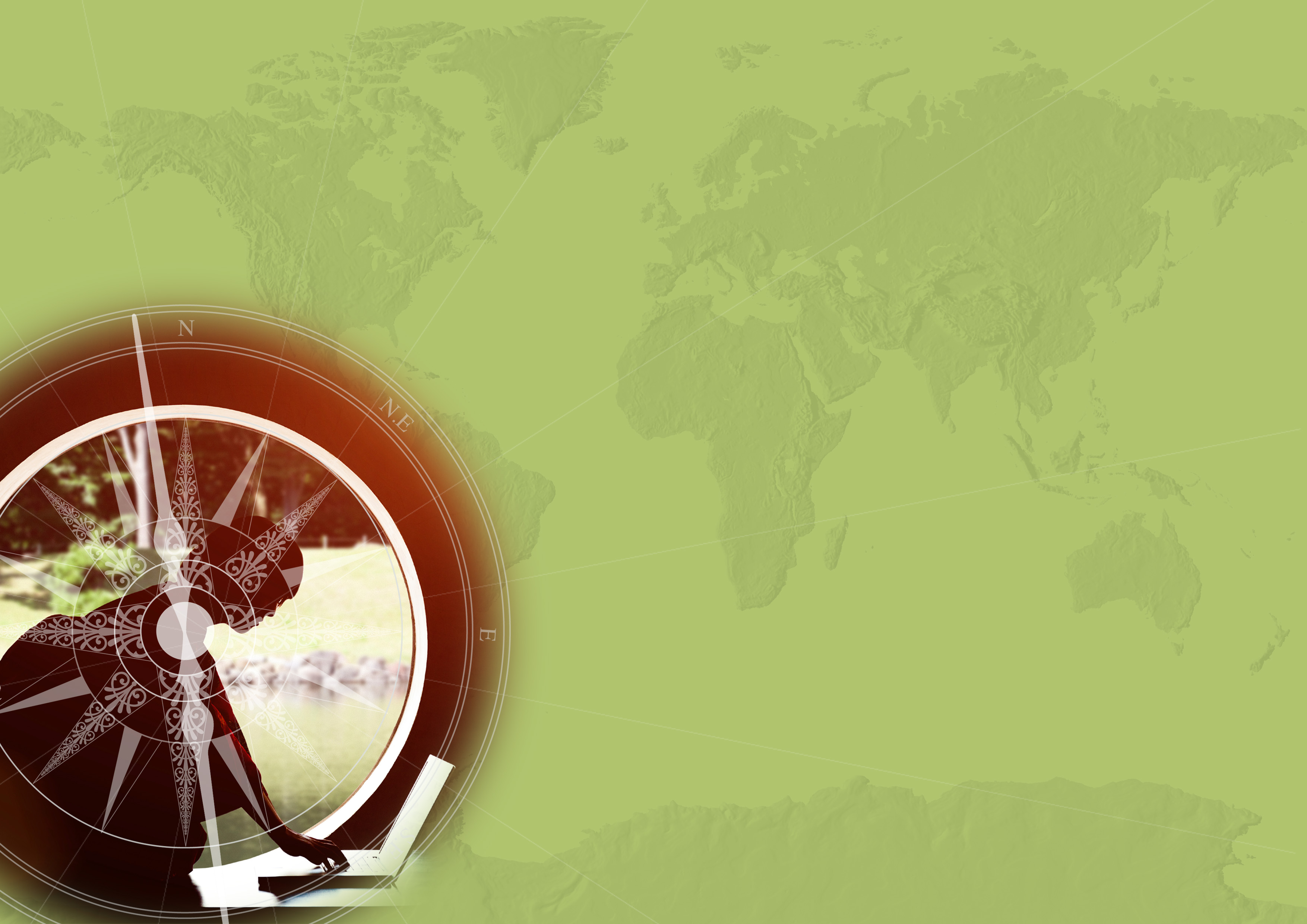 CABI TOURISM TEXTS
Practical Tourism 
Research
2nd Edition
STEPHEN L.J. SMITH
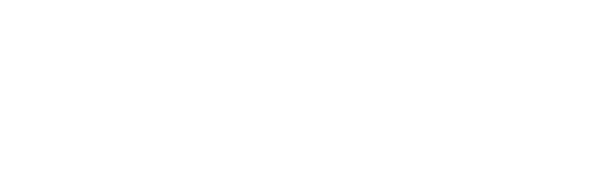 COMPLEMENTARY TEACHING MATERIALS
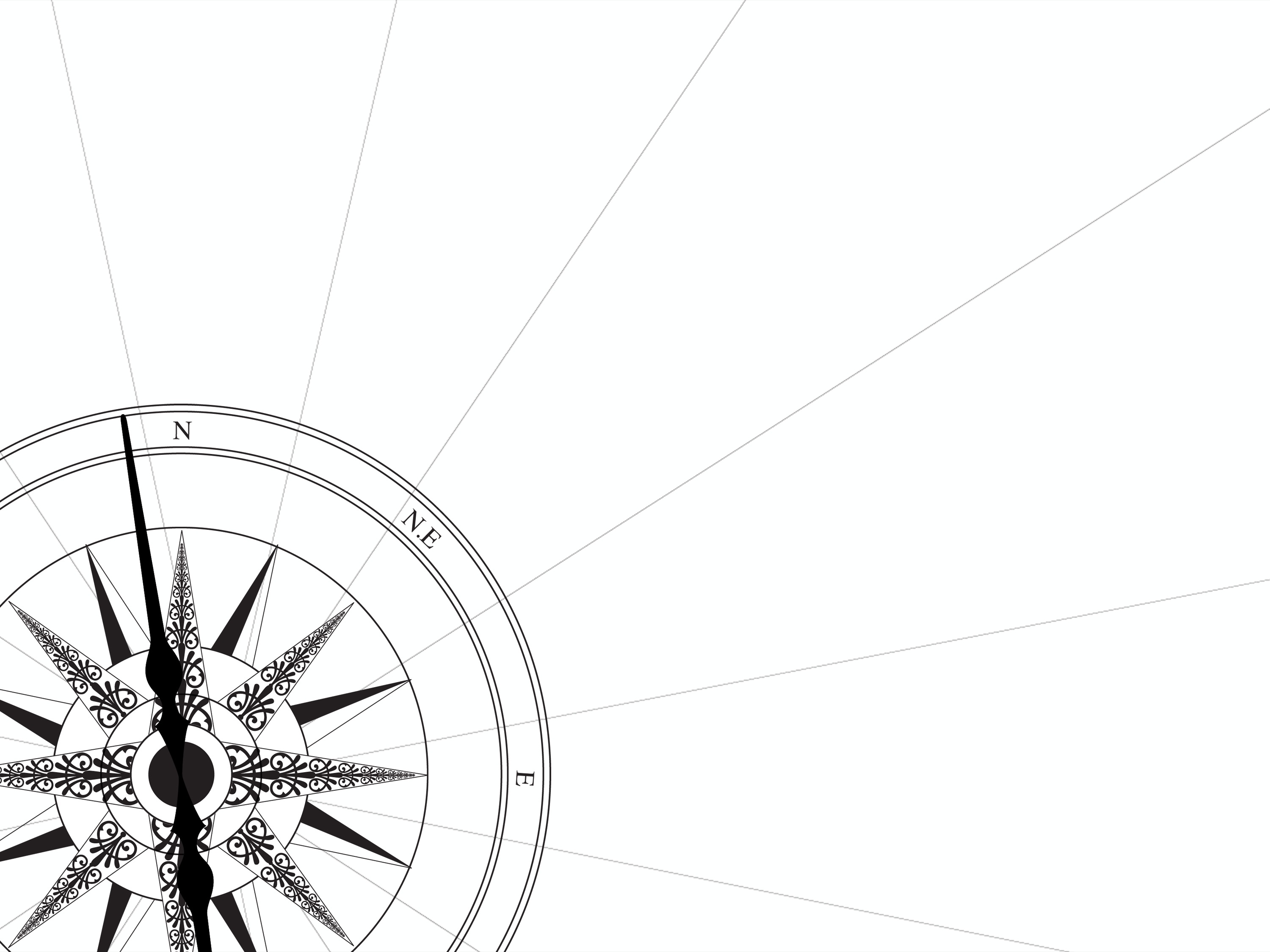 CABI TOURISM TEXTS
CHAPTER 9
Netnography
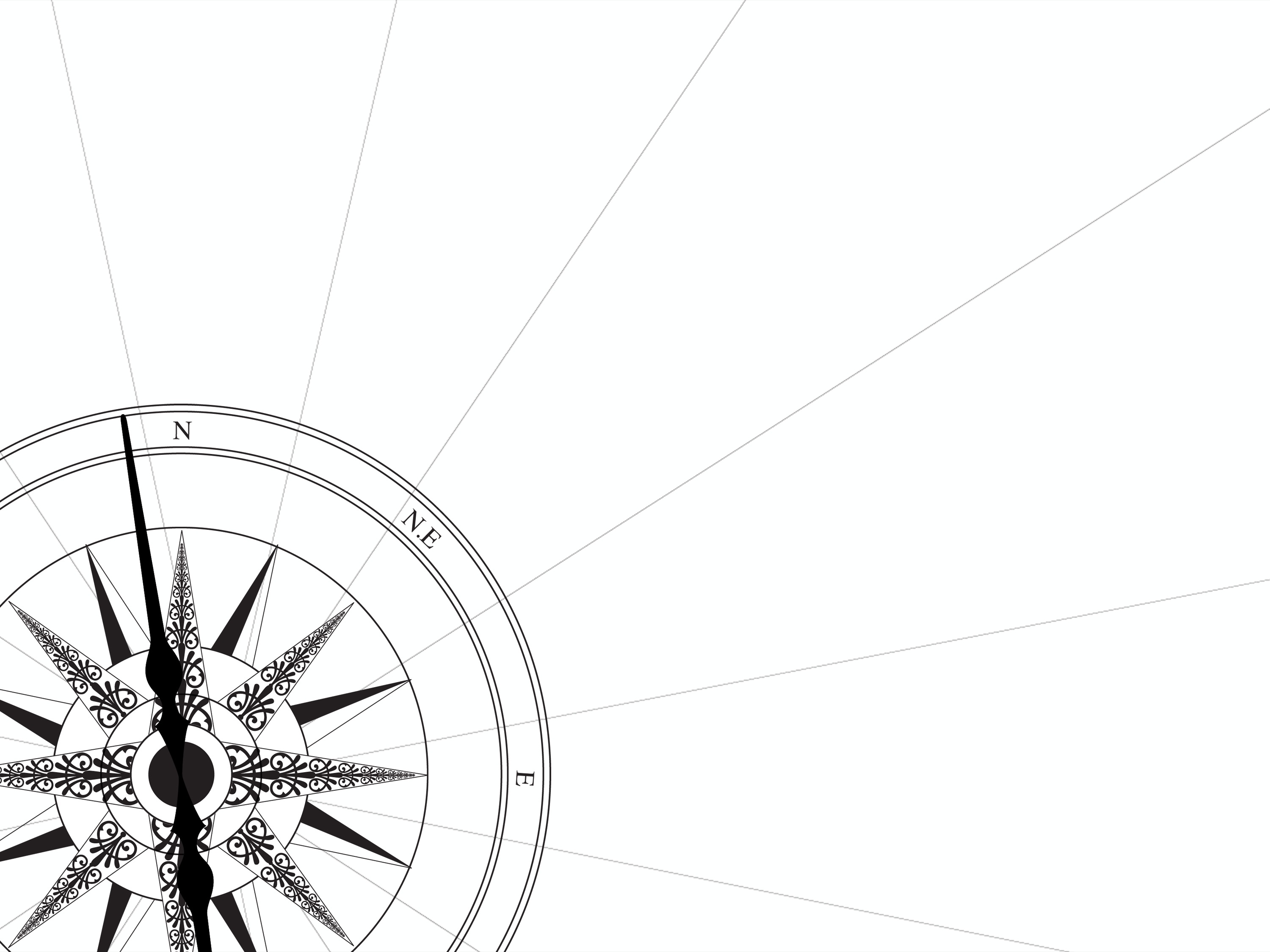 CABI TOURISM TEXTS
LEARNING OBJECTIVES
After reading this chapter, you will be able to:
Explain the objectives, logic and methods of netnography 
Plan and complete the steps in a netnographic study
Assess the advantages and disadvantages of netnography as a research tool
Report the results of a netnographic study
CABI TOURISM TEXTS
1
Definition
Name combines the words ‘Internet’ and ‘ethnography’ 
Major difference: netnography allows researcher to disguise or hide identity, even his/her presence; not possible in ethnography
Refers to both the collection of information on groups of interest as well as the written description of the study of those groups
Importance of online communities has grown
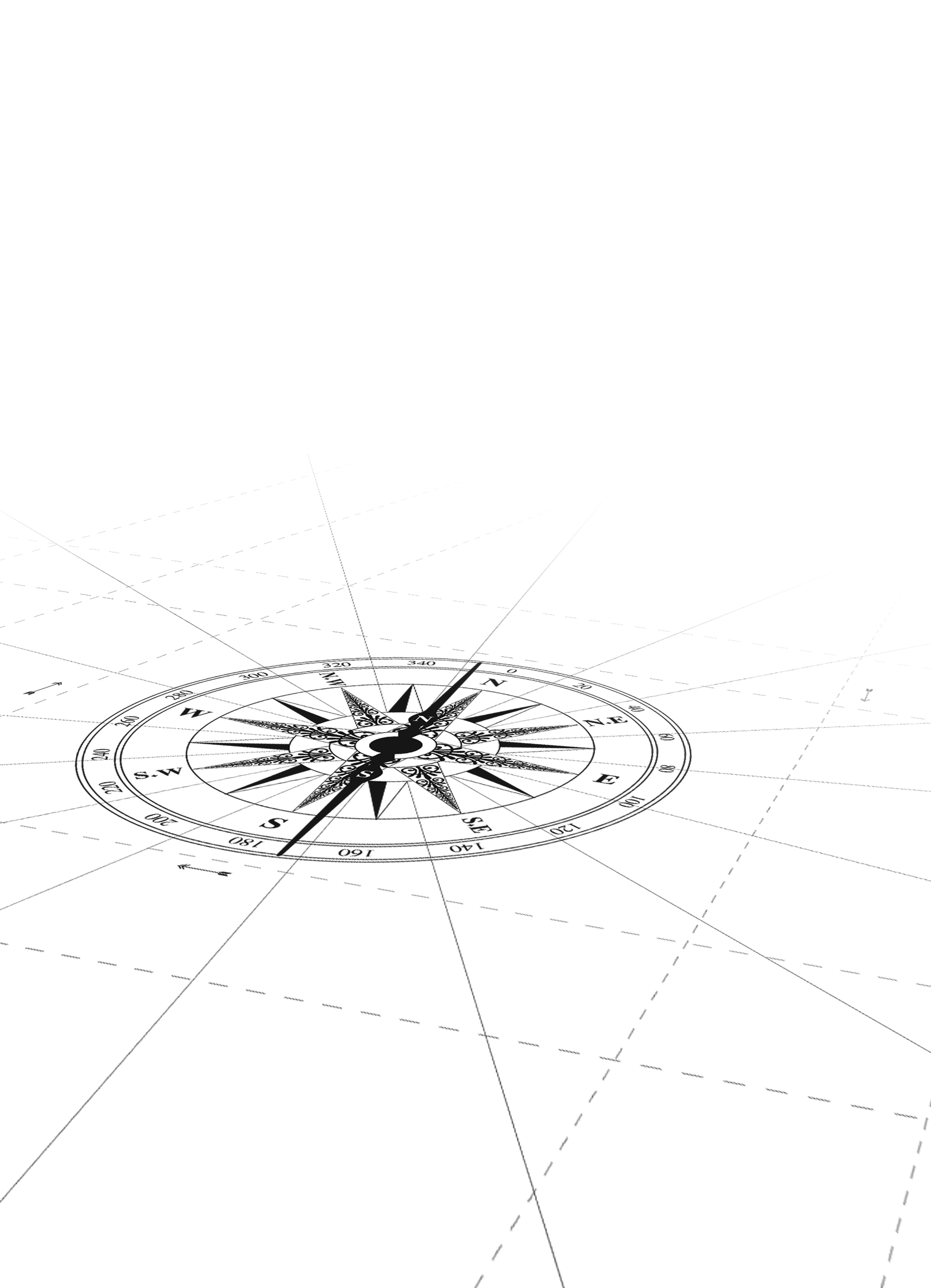 CABI TOURISM TEXTS
2
‘Virtual community’ ethnography
Marketing and branding research, political discussion and debates, product development and cultural studies
Phrase ‘virtual communities’ misleading – sense of community real to members
Focus is on postings or content, not users or people
Basic approach now relatively standardized
Members of virtual communities often anonymous, using pseudonyms
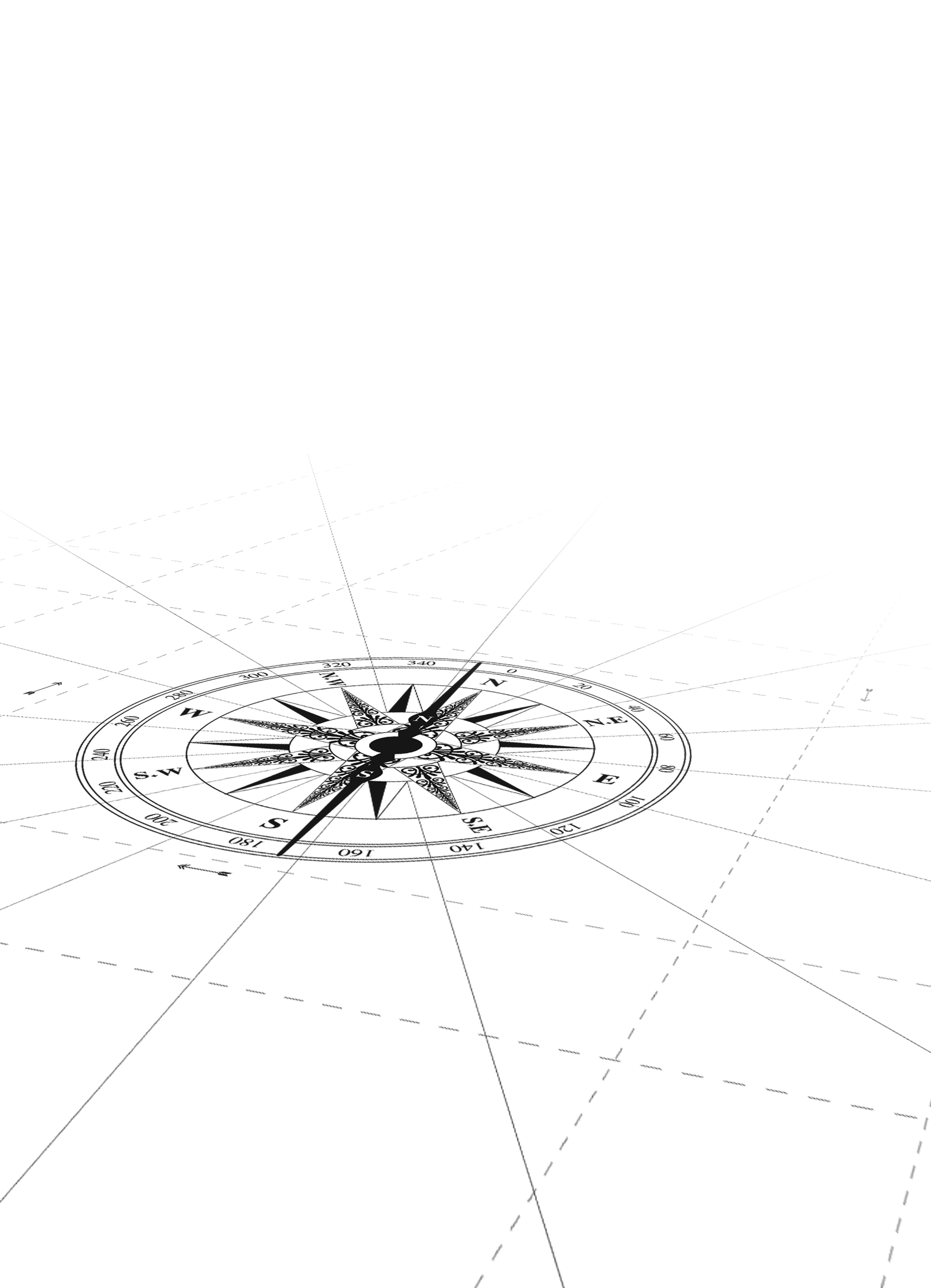 CABI TOURISM TEXTS
3
Methods – 1
Entrée
Types of online communities
Newsgroups/bulletin boards/user groups
E-mail lists
Chat rooms
Data collection and analysis
Coding of posts usually needed
For example: role of the poster in the virtual community
Tourists
Minglers
Devotees
Insiders
‘Goldilocks solution’ when coding
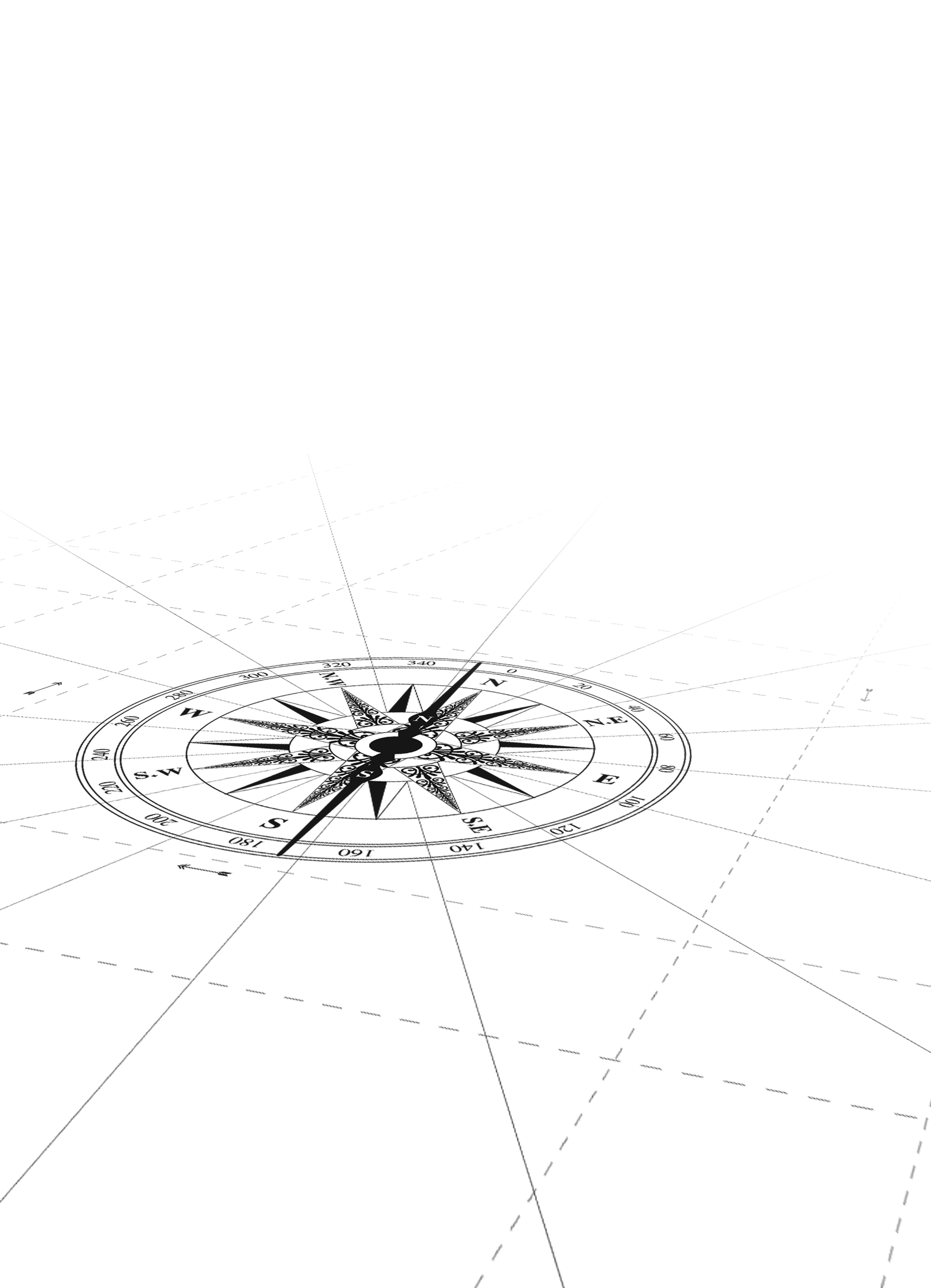 CABI TOURISM TEXTS
4
Methods – 2
Interpretation
Trustworthy versus valid
Research ethics check/member check
Application can vary in practice
Netnography may necessarily involve less than ‘full-disclosure’ in terms of researcher’s identity or purpose
Postings usually not considered to be confidential, but public (like letters to the editor)
Some researchers reveal identity and intent of study after research is completed
Check with members to validate interpretation of observations
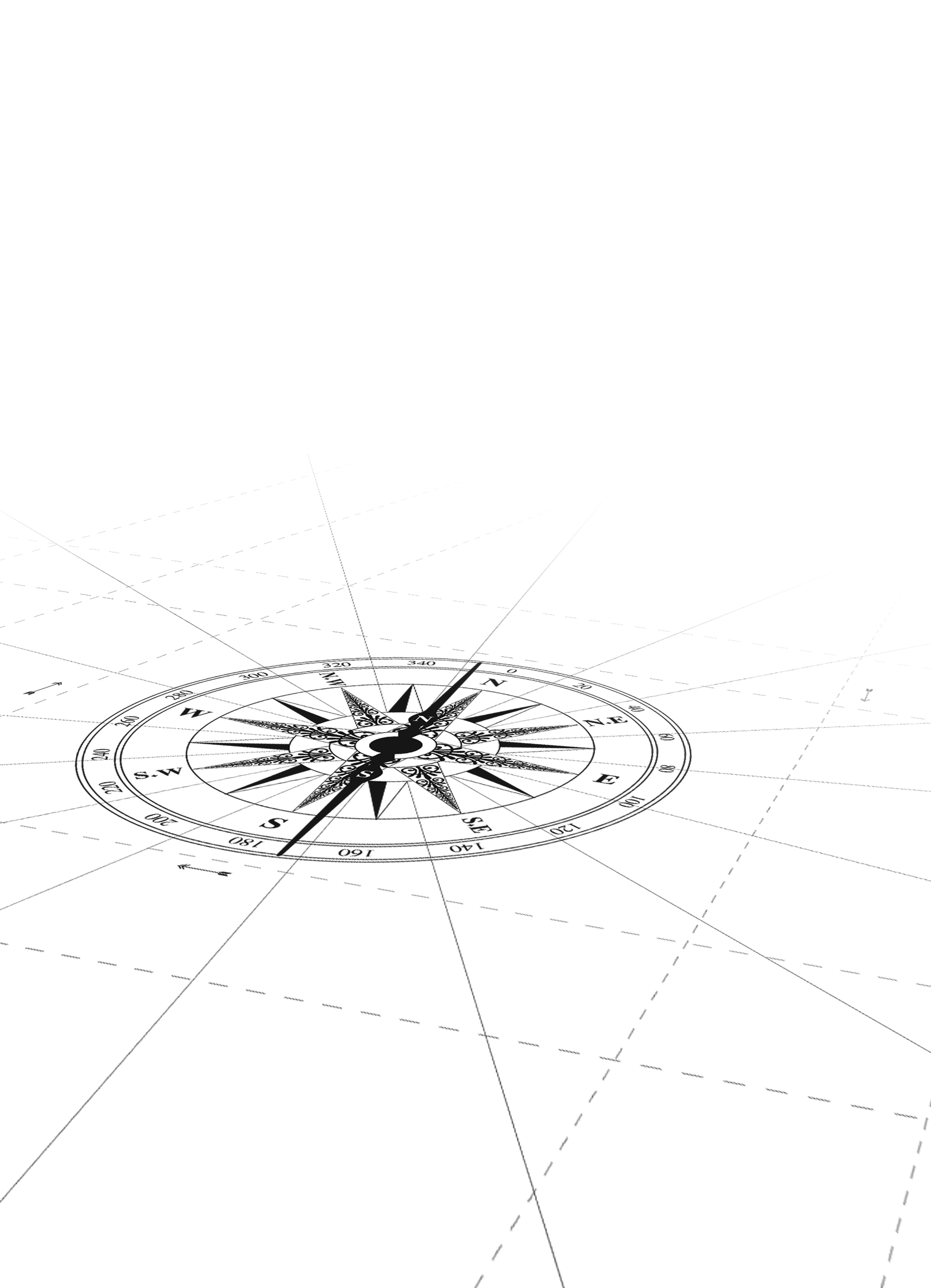 CABI TOURISM TEXTS
5
Methods overview
Data collecting
Coding
Meta-coding/ abstracting
Presenting 
results
Interpreting
Verifying
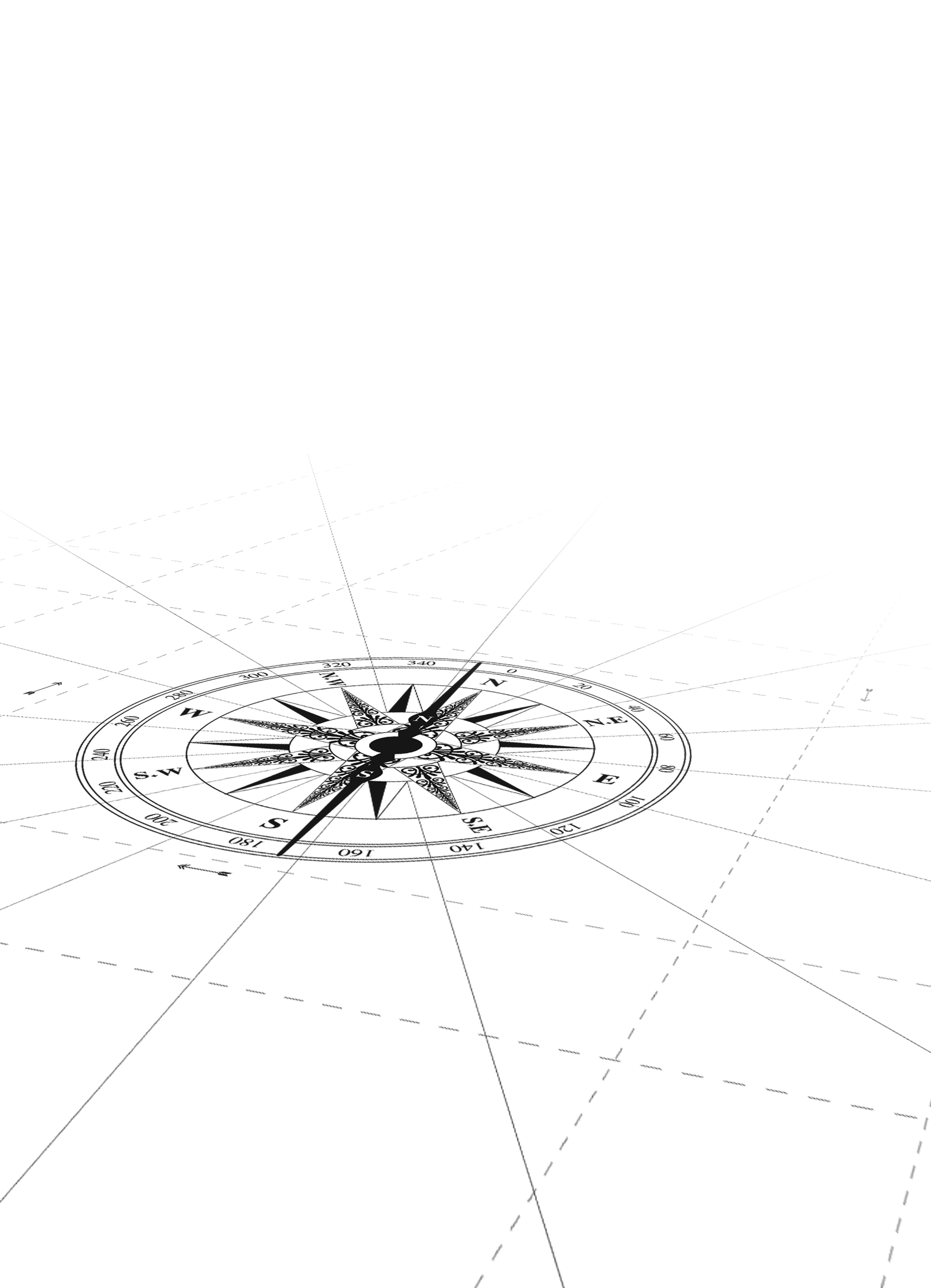 CABI TOURISM TEXTS
6
Data sources
Potential sources – usually secondary
Archival data
Pre-existing posts, communications
Elicited information
Responded to researcher’s postings
Direct communication, e.g. e-mail, interviews
Field notes
Personal journal and reflections
Insights into cyber community
Software available to capture postings
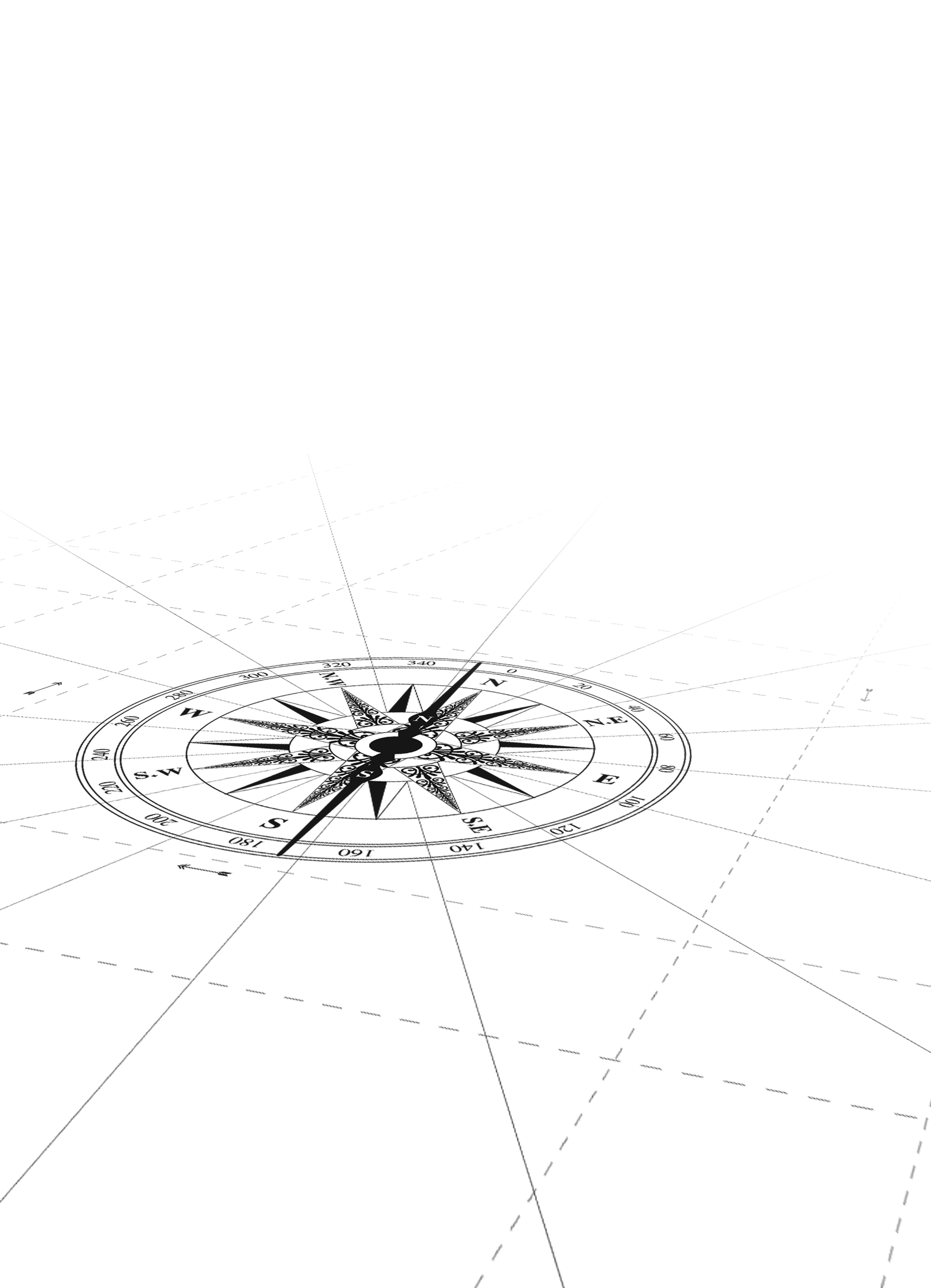 CABI TOURISM TEXTS
7
Interpretation and verification – two approaches
Emergent insights and generalizations
No a priori expectations or interpretation
Use one other coder (at least) to increase reliability
Application of existing model or framework
Review relevant literature or related research
Test hypotheses or speculation
Use one other coder (at least) to increase reliability
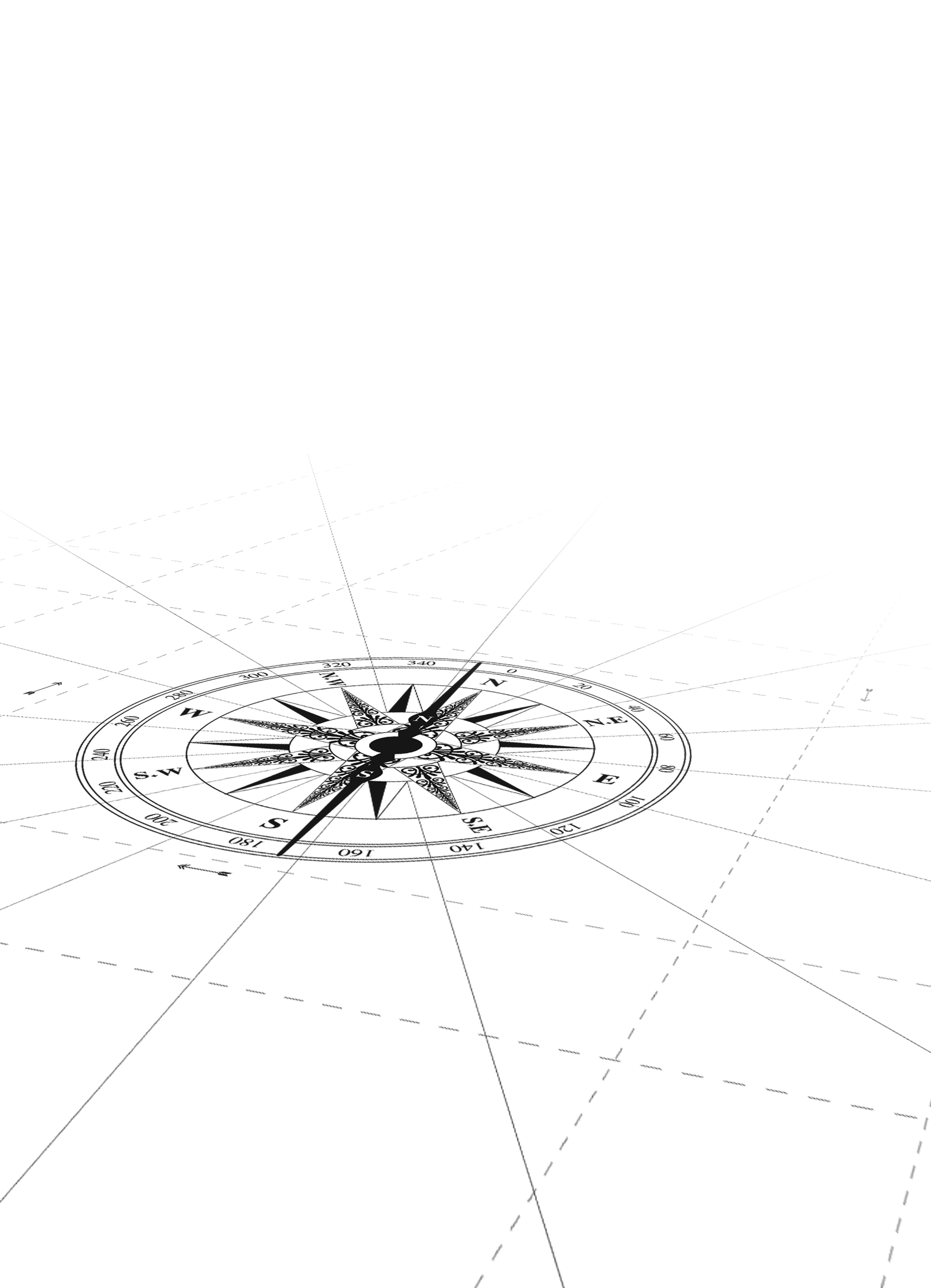 CABI TOURISM TEXTS
8
Reporting results
Begin with description of virtual community of interest
Sources of data
Methods – how data were collected, recorded
Research ethics applied to study
Coding strategy
Findings, results – often partially written in first-person
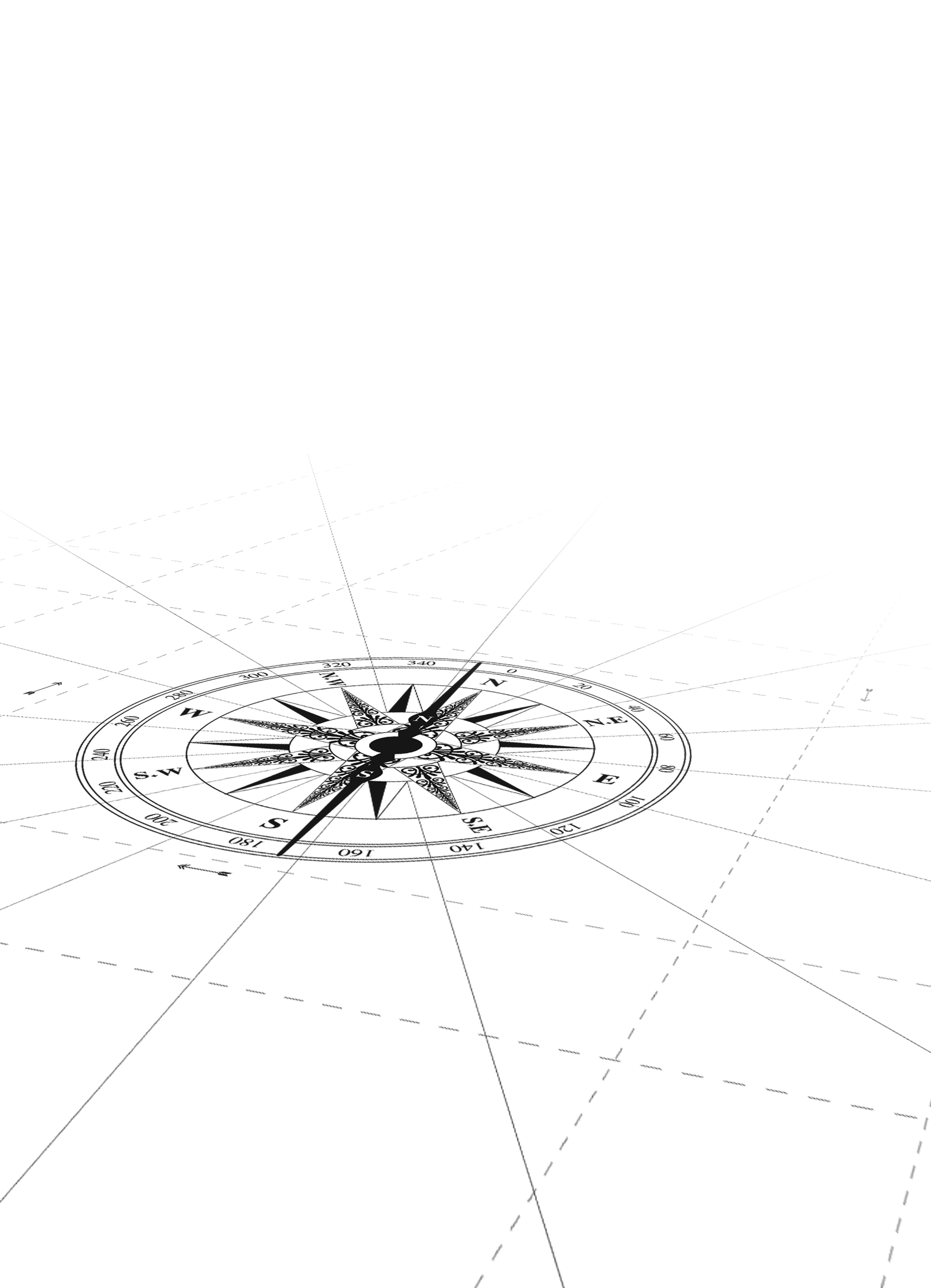